Voor:
Voorgeschreven door:
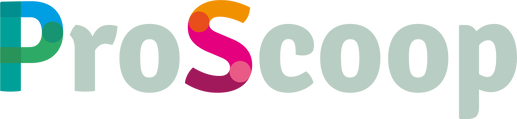 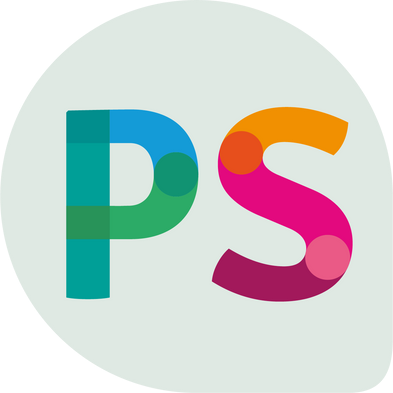 RECEPT
'om je beter te voelen'
Recept: 
Chocolade, 2 stukjes per dag gedurende een week 

Gebruik:
Een moment voor jezelf met een kopje thee en een stukje chocolade

Kuur afmaken:
Genieten!
Bijwerkingen: Beter slapen, meer energie en optimisme
Bijzonderheden: Hou vol, blijf trouw aan jezelf, vertrouw op het resultaat.
Disclaimer: Neem niets voor waar aan. Pas dit recept toe en onderzoek wat het voor je doet.
Voor:
Voorgeschreven door:
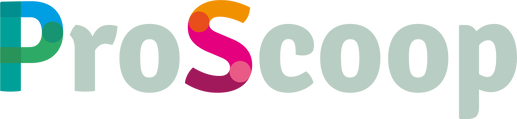 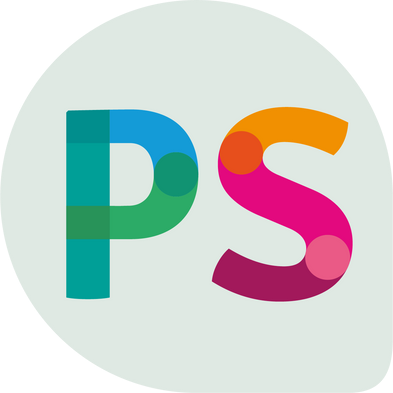 RECEPT
'om je beter te voelen'
Recept: 


Gebruik:


Kuur afmaken:
Bijwerkingen: Beter slapen, meer energie, optimisme, minder vatbaar voor ziektes.
Bijzonderheden: Hou vol, blijf trouw aan jezelf, vertrouw op het resultaat.
Disclaimer: Neem niets voor waar aan. Pas dit recept toe en onderzoek wat het voor je doet.